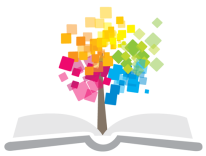 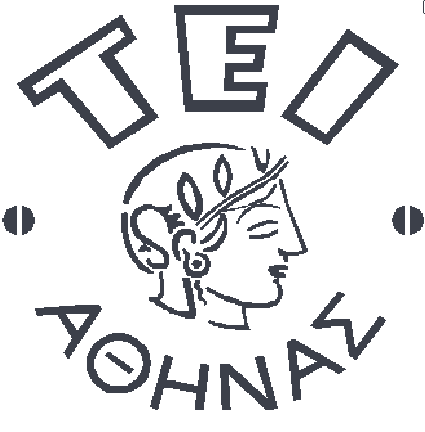 Ανοικτά Ακαδημαϊκά Μαθήματα στο ΤΕΙ Αθήνας
Αρχές Γενικής Λογιστικής
Ενότητα 12: Ελληνικό Γενικό Λογιστικό Σχέδιο (Αρχές- Διάρθρωση – Ομάδα 1 έως 3)
Κωνσταντίνος Πολίτης, Οικονομολόγος, MEd, MBA 
Καθηγητής  Εφαρμογών
Τμήμα Διοίκησης Τουριστικών Επιχειρήσεων
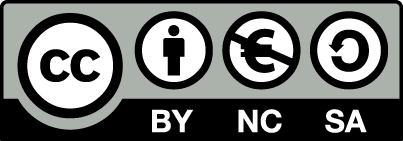 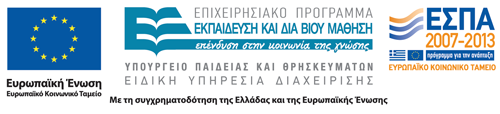 Βασικές αρχές του Ε.Γ.Λ.Σ.
Το Ε.Γ.Λ.Σ. εφαρμόζεται προκειμένου η όλη λογιστική εργασία που διεξάγεται στην Ελληνική επιχείρηση να γίνεται ομοιόμορφα και ορθολογικά.  
Ακολουθούν οι βασικές αρχές της διάρθρωσής του.
1
Η Αρχή της αυτονομίας (1 από 2)
Το σχέδιο λογαριασμών κατανέμεται σε τρία μέρη, καθένα από τα οποία αποτελεί ιδιαίτερο και ανεξάρτητο λογιστικό κύκλωμα. Οι λογαριασμοί το καθενός από τα μέρη αυτά συνδέονται και συλλειτουργούν μεταξύ τους, χωρίς να επηρεάζουν λογιστικά τους λογαριασμούς των άλλων δύο μερών.
Σύμφωνα με την αρχή της αυτονομίας η αναλυτική λογιστική λειτουργεί ανεξάρτητα από τη γενική, σε λογαριασμούς που αναπτύσσονται στην ομάδα 9, συνδέονται δε και συλλειτουργούν μεταξύ τους στο ανεξάρτητα λογιστικό κύκλωμα της ομάδας αυτής.
Η αυτονομία της αναλυτικής λογιστικής εκμεταλλεύσεως εξασφαλίζεται με διάμεσους - αντικριζόμενους λογαριασμούς, οι οποίοι ανοίγονται και λειτουργούν στην ομάδα 9 σύμφωνα με όσα καθορίζονται στο σχέδιο.
2
Η Αρχή της αυτονομίας (2 από 2)
Οι λογαριασμοί ουσίας της γενικής λογιστικής, που αναπτύσσονται στις ομάδες 1-8,λειτουργούν σε ανεξάρτητο λογιστικό κύκλωμα σύμφωνα με όσα καθορίζονται στο σχέδιο.
Οι λογαριασμοί τάξεως, που αναπτύσσονται στη δεκάτη (0) ομάδα, λειτουργούν σε ανεξάρτητο λογιστικό κύκλωμα σύμφωνα με όσα καθορίζονται στο σχέδιο.
Είναι δυνατό να συγχωνεύονται και να λειτουργούν σε ένα ενιαίο σύστημα λογιστικής (στο αυτό λογιστικό κύκλωμα) η γενική και η αναλυτική λογιστική με την προϋπόθεση ότι η αναλυτική λογιστική θα διατηρεί την αυτονομία της και δεν θα αλλοιώνονται οι άλλες βασικές αρχές.
3
Η αρχή της κατ' είδος συγκεντρώσεως των αποθεμάτων, εξόδων και εσόδων (1 από 2)
Σύμφωνα με την αρχή της κατ' είδος συγκεντρώσεως και παρακολουθήσεως των αγορών, των εξόδων και των εσόδων, τα αντίστοιχα κονδύλια καταχωρούνται σε λογαριασμούς αποθεμάτων (ομάδας 2), εξόδων (ομάδας 6), εσόδων (ομάδας 7) και έκτακτων και ανόργανων αποτελεσμάτων (ομάδας 8), οι οποίοι ανοίγονται και λειτουργούν με κριτήριο το είδος και όχι τον προορισμό για τον οποίο πραγματοποιούνται οι αντίστοιχες αγορές αποθεμάτων και τα αντίστοιχα έξοδα και έσοδα.
4
Η αρχή της κατ' είδος συγκεντρώσεως των αποθεμάτων, εξόδων και εσόδων (2 από 2)
Σύμφωνα με την αρχή της προηγούμενης περίπτωσης οι σχετικοί λογαριασμοί δέχονται χρεώσεις ή πιστώσεις και αντίστοιχους αντιλογισμούς, χωρίς να επιτρέπονται μεταφορές των κονδυλίων τους κατά τη διάρκεια της χρήσεως. Τα υπόλοιπα των λογαριασμών αυτών, στο τέλος κάθε χρήσεως, μεταφέρονται στο λογαριασμό της γενικής εκμεταλλεύσεως, σύμφωνα με όσα καθορίζονται στο σχέδιο, ή στο λογαριασμό αποτελεσμάτων χρήσεως, σύμφωνα με όσα καθορίζονται στο σχέδιο.
5
Η αρχή της καταρτίσεως του λογαριασμού της γενικής εκμεταλλεύσεως με λογιστικές εγγραφές
Ο λογαριασμός της γενικής εκμεταλλεύσεως καταρτίζεται έπειτα από μεταφορά σ' αυτόν την αξίας των αποθεμάτων, οργανικών εξόδων και οργανικών εσόδων κατ' είδος, σύμφωνα με όσα καθορίζονται στο σχέδιο, έτσι ώστε από την ανάλυσή του να προκύπτει η συνολική κίνηση των λογαριασμών κυκλοφορίας ή εκμεταλλεύσεως της οικονομικής μονάδας.
6
Διάρθρωση του σχεδίου λογαριασμών
Το Ε.Γ.Λ.Σ. περιλαμβάνει δέκα (10) ομάδες λογαριασμών. Οι ομάδες 1-8 περιλαμβάνουν τους λογαριασμούς που παρακολουθούνται και ικανοποιούν τις ανάγκες της Γενικής Λογιστικής. Αναλυτικότερα οι ομάδες 1,2 και 3 περιλαμβάνουν τους λογαριασμούς του Ενεργητικού και οι 4και 5 του Παθητικού. Οι ομάδες 6 και 7 περιλαμβάνουν τους λογαριασμούς των οργανικών εξόδων και εσόδων αντίστοιχα ενώ η ομάδα 8 τους λογαριασμούς αποτελεσμάτων της γενικής Λογιστικής. Η ομάδα 9 περιλαμβάνει τους λογαριασμούς που ικανοποιούν τις ανάγκες της Αναλυτικής Λογιστικής Εκμετάλλευσης και η 10η ομάδα, (Ομάδα 0), τους λογαριασμούς τάξεως. 
Στη συνέχεια παρουσιάζονται συνοπτικά οι ομάδες του Ε.Γ.Λ.Σ.
7
Ομάδα 1η: πάγιο ενεργητικό (1 από 4)
Περιουσιακά στοιχεία που περιλαμβάνονται στο πάγιο ενεργητικό όπως το σύνολο των αγαθών, αξιών και δικαιωμάτων, που προορίζονται να παραμείνουν μακροχρόνια, με την ίδια περίπου μορφή, στην οικονομική μονάδα, καθώς και τα έξοδα πολυετούς αποσβέσεως και οι μακροπρόθεσμες απαιτήσεις.
8
Ομάδα 1η: πάγιο ενεργητικό (2 από 4)
Ειδικότερα περιλαμβάνονται:
Ενσώματα πάγια στοιχεία (λογαριασμοί 10-15): Είναι τα υλικά αγαθά που αποκτάει η οικονομική μονάδα με σκοπό να τα χρησιμοποιεί ως μέσα δράσεώς της κατά τη διάρκεια της ωφέλιμης ζωής τους, η οποία είναι οπωσδήποτε μεγαλύτερη από ένα έτος.
Ασώματες ακινητοποιήσεις ή άυλα πάγια στοιχεία (λογαριασμοί 16.00-16.09): Είναι τα ασώματα οικονομικά αγαθά που αποκτούνται από την οικονομική μονάδα με σκοπό να χρησιμοποιούνται παραγωγικά για χρονικό διάστημα οπωσδήποτε μεγαλύτερο από ένα έτος.
9
Ομάδα 1η: πάγιο ενεργητικό (3 από 4)
Έξοδα πολυετούς αποσβέσεως (λογαριασμοί 16.10-16.19): Είναι τα έξοδα που αποσβένονται τμηματικά και πραγματοποιούνται για την ίδρυση και οργάνωση της οικονομικής μονάδας, για την απόκτηση διαρκών μέσων εκμεταλλεύσεως και για την επέκταση και αναδιοργάνωσή της.
Συμμετοχές και μακροπρόθεσμες απαιτήσεις (λογαριασμός 18): Είναι οι συμμετοχές σε άλλες οικονομικές μονάδες, οποιασδήποτε νομικής μορφής - Α.Ε., Ε.Π.Ε., Ε.Ε., Ο.Ε. και άλλες -, οι οποίες εξασφαλίζουν την άσκηση επιρροής πάνω σ' αυτές και αποκτούνται με σκοπό διαρκούς κατοχής τους, και οι κατά τρίτων απαιτήσεις της οικονομικής μονάδας, για τις οποίες η προθεσμία εξοφλήσεως λήγει μετά από το τέλος της επόμενης χρήσεως.
10
Ομάδα 1η: πάγιο ενεργητικό (4 από 4)
Πρωτοβάθμιοι Λογαριασμοί
10 Εδαφικές εκτάσεις, 
11 Κτίρια - Εγκαταστάσεις κτιρίων - Τεχνικά έργα,
12 Μηχανήματα - Τεχνικές εγκαταστάσεις - Λοιπός μηχανολογικός εξοπλισμός, 
13 Μεταφορικά μέσα, 
14 Έπιπλα και λοιπός εξοπλισμός, 
15 Ακινητοποιήσεις υπό εκτέλεση και προκαταβολές κτήσεως πάγιων στοιχείων, 
16 Ασώματες ακινητοποιήσεις και έξοδα πολυετούς αποσβέσεως, 
17 ............................................................................, 
18 Συμμετοχές και λοιπές μακροπρόθεσμες απαιτήσεις,
19 Πάγιο ενεργητικό υποκαταστημάτων ή άλλων κέντρων.
11
Ομάδα 2η: αποθέματα (1 από 2)
Παρακολουθούνται τα αποθέματα της οικονομικής μονάδας που προέρχονται, είτε από απογραφή, είτε από αγορά, είτε από ιδιοπαραγωγή και, σε εξαιρετικές περιπτώσεις, είτε από ανταλλαγή, είτε από εισφορά σε είδος, είτε από δωρεά.
Αποθέματα είναι τα υλικά αγαθά που ανήκουν στην οικονομική μονάδα, τα οποία: (1) προορίζονται να πωληθούν κατά τη συνήθη πορεία των εργασιών της, (2) βρίσκονται στη διαδικασία της παραγωγής και προορίζονται να πωληθούν όταν πάρουν τη μορφή των έτοιμων προϊόντων, (3) προορίζονται να αναλωθούν για την παραγωγή έτοιμων αγαθών ή την παροχή υπηρεσιών, (4) προορίζονται να αναλωθούν για την καλή λειτουργία, τη συντήρηση ή επισκευή, καθώς και την ιδιοπαραγωγή πάγιων στοιχείων, (5) προορίζονται να χρησιμοποιηθούν για τη συσκευασία π.χ. των παραγόμενων έτοιμων προϊόντων ή των εμπορευμάτων που προορίζονται για πώληση.
12
Ομάδα 2η: αποθέματα (2 από 2)
Πρωτοβάθμιοι Λογαριασμοί
20 Εμπορεύματα
21 Προϊόντα έτοιμα και ημιτελή
22 Υποπροϊόντα και υπολείμματα
23 Παραγωγή σε εξέλιξη (προϊόντα, υποπροϊόντα και υπολείμματα στo στάδιο     της κατεργασίας)
24 Πρώτες και βοηθητικές ύλες - Υλικά συσκευασίας
25 Αναλώσιμα υλικά
26 Ανταλλακτικά πάγιων στοιχείων
27 ...............................................
28 Είδη συσκευασίας
29 Αποθέματα υποκαταστημάτων ή άλλων κέντρων
13
Ομάδα 3η: απατήσεις και διαθέσιμα(1 από 2)
Παρακολουθούνται οι βραχυπρόθεσμες απαιτήσεις, τα αξιόγραφα και τα διαθέσιμα περιουσιακά στοιχεία της οικονομικής μονάδας.
Βραχυπρόθεσμες απαιτήσεις θεωρούνται εκείνες που, κατά το κλείσιμο του ισολογισμού, είναι εισπρακτέες μέσα στη χρήση που ακολουθεί. Σύμφωνα με την έννοια αυτή, κάθε απαίτηση της οικονομικής μονάδας, της οποίας η προθεσμία εξοφλήσεως λήγει μέσα στην επόμενη χρήση, καταχωρείται στον οικείο λογαριασμό της ομάδας 3.
14
Ομάδα 3η: απατήσεις και διαθέσιμα(2 από 2)
Πρωτοβάθμιοι Λογαριασμοί 
30 Πελάτες, 
31 Γραμμάτια εισπρακτέα, 
32 Παραγγελίες στο εξωτερικό, 
33 Χρεώστες διάφοροι, 
34 Χρεόγραφα, 
35 Λογαριασμοί διαχειρίσεως προκαταβολών και πιστώσεων, 
36 Μεταβατικοί λογαριασμοί ενεργητικού, 
37 ....................................... ,
38 Χρηματικά διαθέσιμα,
39 Απαιτήσεις και διαθέσιμα υποκαταστημάτων ή άλλων κέντρων.
15
Τέλος Ενότητας
Σας ευχαριστώ πολύ
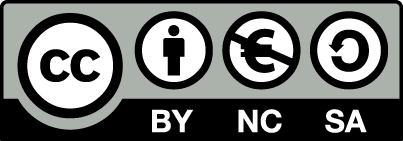 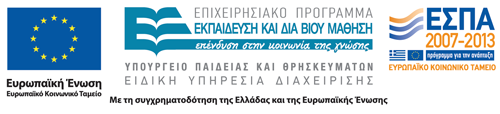 Σημειώματα
Σημείωμα Αναφοράς
Copyright Τεχνολογικό Εκπαιδευτικό Ίδρυμα Αθήνας, Κωνσταντίνος Πολίτης 2014. Κωνσταντίνος Πολίτης. «Αρχές Γενικής Λογιστικής. Ενότητα 12: Ελληνικό Γενικό Λογιστικό Σχέδιο(Αρχές- Διάρθρωση – Ομάδα 1 έως 3». Έκδοση: 1.0. Αθήνα 2014. Διαθέσιμο από τη δικτυακή διεύθυνση: ocp.teiath.gr.
Σημείωμα Αδειοδότησης
Το παρόν υλικό διατίθεται με τους όρους της άδειας χρήσης Creative Commons Αναφορά, Μη Εμπορική Χρήση Παρόμοια Διανομή 4.0 [1] ή μεταγενέστερη, Διεθνής Έκδοση.   Εξαιρούνται τα αυτοτελή έργα τρίτων π.χ. φωτογραφίες, διαγράμματα κ.λ.π., τα οποία εμπεριέχονται σε αυτό. Οι όροι χρήσης των έργων τρίτων επεξηγούνται στη διαφάνεια  «Επεξήγηση όρων χρήσης έργων τρίτων». 
Τα έργα για τα οποία έχει ζητηθεί άδεια  αναφέρονται στο «Σημείωμα  Χρήσης Έργων Τρίτων».
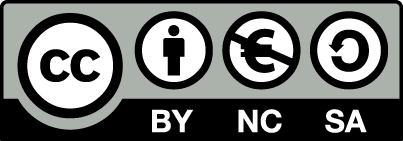 [1] http://creativecommons.org/licenses/by-nc-sa/4.0/ 
Ως Μη Εμπορική ορίζεται η χρήση:
που δεν περιλαμβάνει άμεσο ή έμμεσο οικονομικό όφελος από την χρήση του έργου, για το διανομέα του έργου και αδειοδόχο
που δεν περιλαμβάνει οικονομική συναλλαγή ως προϋπόθεση για τη χρήση ή πρόσβαση στο έργο
που δεν προσπορίζει στο διανομέα του έργου και αδειοδόχο έμμεσο οικονομικό όφελος (π.χ. διαφημίσεις) από την προβολή του έργου σε διαδικτυακό τόπο
Ο δικαιούχος μπορεί να παρέχει στον αδειοδόχο ξεχωριστή άδεια να χρησιμοποιεί το έργο για εμπορική χρήση, εφόσον αυτό του ζητηθεί.
Επεξήγηση όρων χρήσης έργων τρίτων
Δεν επιτρέπεται η επαναχρησιμοποίηση του έργου, παρά μόνο εάν ζητηθεί εκ νέου άδεια από το δημιουργό.
©
διαθέσιμο με άδεια CC-BY
Επιτρέπεται η επαναχρησιμοποίηση του έργου και η δημιουργία παραγώγων αυτού με απλή αναφορά του δημιουργού.
διαθέσιμο με άδεια CC-BY-SA
Επιτρέπεται η επαναχρησιμοποίηση του έργου με αναφορά του δημιουργού, και διάθεση του έργου ή του παράγωγου αυτού με την ίδια άδεια.
διαθέσιμο με άδεια CC-BY-ND
Επιτρέπεται η επαναχρησιμοποίηση του έργου με αναφορά του δημιουργού. 
Δεν επιτρέπεται η δημιουργία παραγώγων του έργου.
διαθέσιμο με άδεια CC-BY-NC
Επιτρέπεται η επαναχρησιμοποίηση του έργου με αναφορά του δημιουργού. 
Δεν επιτρέπεται η εμπορική χρήση του έργου.
Επιτρέπεται η επαναχρησιμοποίηση του έργου με αναφορά του δημιουργού
και διάθεση του έργου ή του παράγωγου αυτού με την ίδια άδεια.
Δεν επιτρέπεται η εμπορική χρήση του έργου.
διαθέσιμο με άδεια CC-BY-NC-SA
διαθέσιμο με άδεια CC-BY-NC-ND
Επιτρέπεται η επαναχρησιμοποίηση του έργου με αναφορά του δημιουργού.
Δεν επιτρέπεται η εμπορική χρήση του έργου και η δημιουργία παραγώγων του.
διαθέσιμο με άδεια 
CC0 Public Domain
Επιτρέπεται η επαναχρησιμοποίηση του έργου, η δημιουργία παραγώγων αυτού και η εμπορική του χρήση, χωρίς αναφορά του δημιουργού.
Επιτρέπεται η επαναχρησιμοποίηση του έργου, η δημιουργία παραγώγων αυτού και η εμπορική του χρήση, χωρίς αναφορά του δημιουργού.
διαθέσιμο ως κοινό κτήμα
χωρίς σήμανση
Συνήθως δεν επιτρέπεται η επαναχρησιμοποίηση του έργου.
20
Διατήρηση Σημειωμάτων
Οποιαδήποτε αναπαραγωγή ή διασκευή του υλικού θα πρέπει να συμπεριλαμβάνει:
το Σημείωμα Αναφοράς
το Σημείωμα Αδειοδότησης
τη δήλωση Διατήρησης Σημειωμάτων
το Σημείωμα Χρήσης Έργων Τρίτων (εφόσον υπάρχει)
μαζί με τους συνοδευόμενους υπερσυνδέσμους.
Χρηματοδότηση
Το παρόν εκπαιδευτικό υλικό έχει αναπτυχθεί στo πλαίσιo του εκπαιδευτικού έργου του διδάσκοντα.
Το έργο «Ανοικτά Ακαδημαϊκά Μαθήματα στο ΤΕΙ Αθηνών» έχει χρηματοδοτήσει μόνο την αναδιαμόρφωση του εκπαιδευτικού υλικού. 
Το έργο υλοποιείται στο πλαίσιο του Επιχειρησιακού Προγράμματος «Εκπαίδευση και Δια Βίου Μάθηση» και συγχρηματοδοτείται από την Ευρωπαϊκή Ένωση (Ευρωπαϊκό Κοινωνικό Ταμείο) και από εθνικούς πόρους.
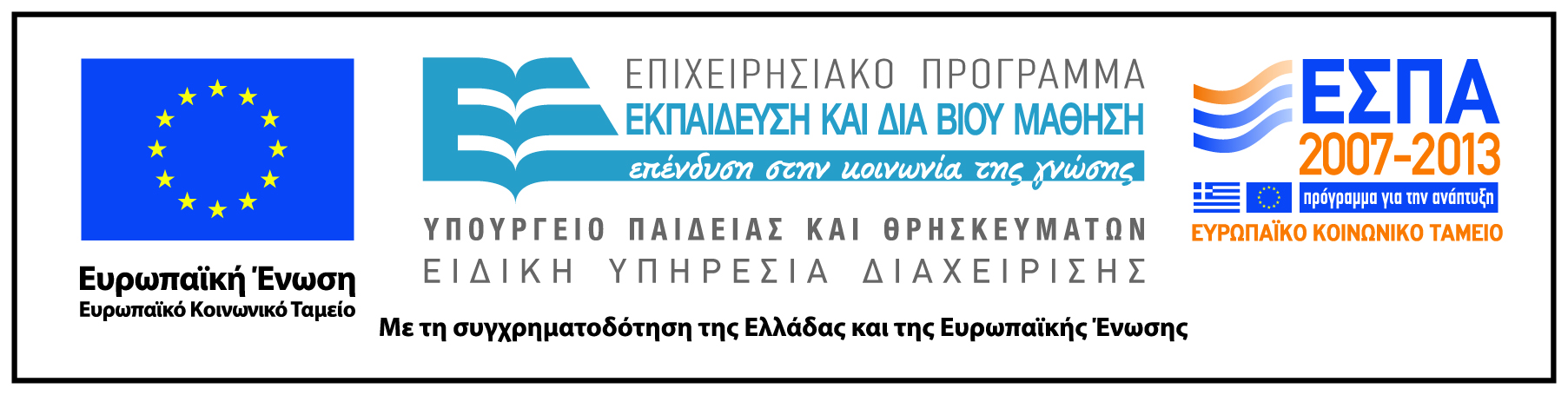